携帯電話事業について
中京大学　増田ゼミ
流れ
今の携帯電話料金について

携帯電話事業の仕組みについて

利用者にとって最適なプランの検討
今の携帯電話料金は高いのか
9月11日、安倍首相が「携帯電話料金引き下げ」について指示

現在ではMVNO事業者が現れ、低価格で携帯電話を利用できるようになってきている	

現在の３大キャリアの料金プランは高すぎるというのは本当か？
　MVNOに乗り換えることで費用は削減できるのか？
MVNOとは
Mobile Virtual Network Operator（仮想移動体通信事業者）の略で、無線インフラを他社から借り受けてサービスを提供する事業者
　（ここではいわゆる格安SIM）のこと。

日本通信から始まり、OCNやBIGLOBEといったプロバイダ業者、またビッグカメラやイオンなどの大型小売店も参入してきている。

当初はデータ通信専用が多かったが、最近では月額二千円前後で利用できる通話付きプランも多く登場。

OCN、IIJ、BIGLOBEがそれぞれ1位、2位、3位のシェアをもつ。
MVNOの概念図
エンドユーザー
キャリア（MNO）
MVNO
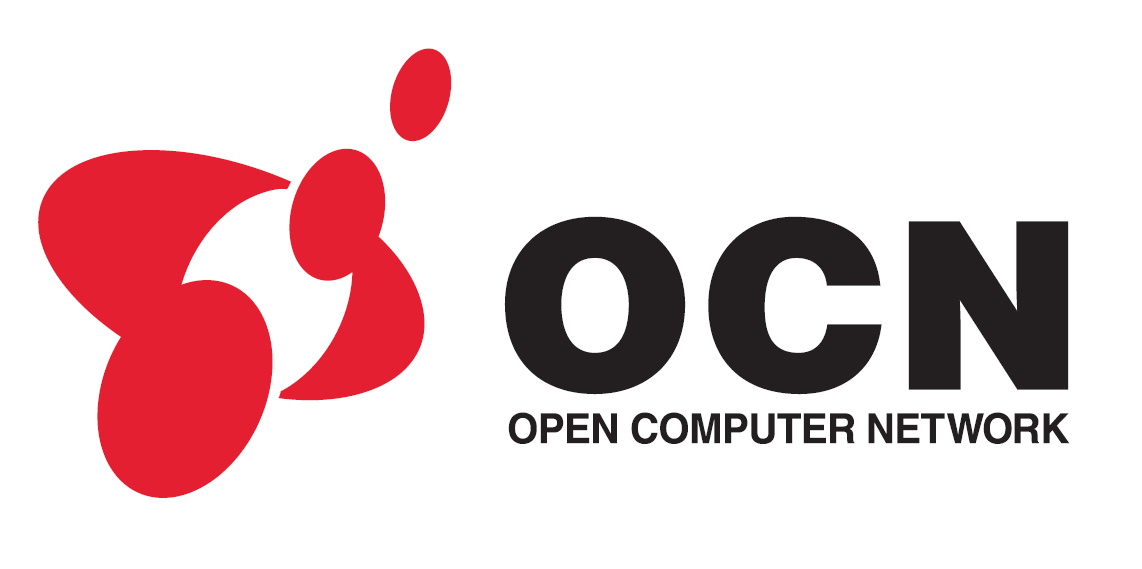 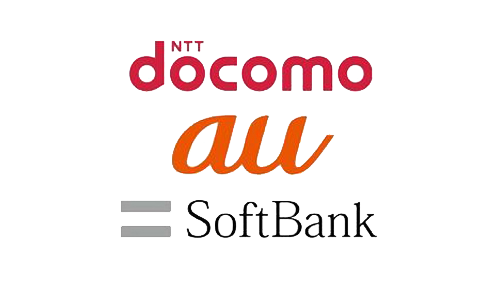 回線提供
SIM貸出
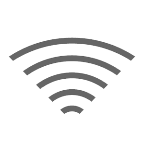 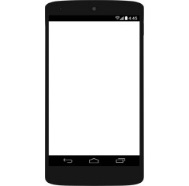 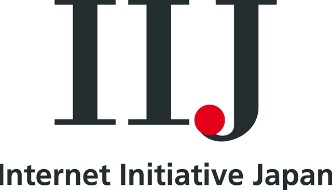 回線代支払い
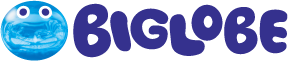 流れ
今の携帯電話料金について

携帯電話事業の仕組みについて

利用者にとって最適なプランの検討
現在の携帯電話業界
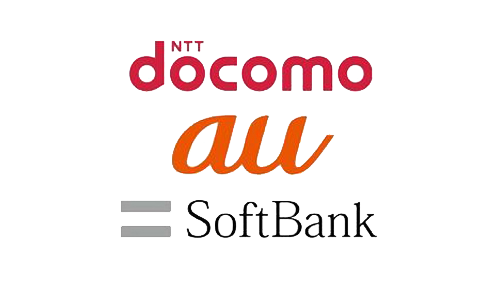 三社による寡占状態
総務省HPより
携帯電話事業者の収益構造
日経による上場企業の営業利益ランキング
３位：ソフトバンク	9827億円
４位：KDDI		7413億円
７位：NTTドコモ		6391億円

３大携帯キャリア全てがTOP10以内に

３社はどのようにして上記の利益を上げているのか
内訳はどうなっているのか？
各社IRより
収益の内訳
主な収入源はパケット通信料
各社IRより
※２０１４年度のソフトバンクは推計値
３キャリアは月賦払いの端末代金を２４ヶ月割引するプランを提示しており、殆どの人がこのプランを利用している
　（端末代を一括で支払っても割引は適用される）
↓
パケット通信料や基本使用料を高めに設定することで、端末代金の割引を補い、利益を得ていると考えられる

MVNOと比較してどれくらい利益を得ているのか？
３キャリアの独占利益はいくらか
MVNOは現在多くの企業が参戦しており、価格競争が激しい状況
　→一人あたり利益は少なめ（ゼロ）になっていると仮定
　
一方、３キャリアは基本的に３社横並びの料金設定を維持
各キャリアの一人あたりの利益と比較することで、キャリアがMVNOよりどれだけ多めに利益を得ているのかを調べる
各キャリアの料金から上記の利益分は値下げできる余地があると考えられる
各社IRより
流れ
今の携帯電話料金について

携帯電話事業の仕組みについて

利用者にとって最適なプランの検討
利用者の平均的な使用状況
利用者はどれくらい携帯電話を使っているのか
↓
一日の平均通話時間：２分４６秒（平成26年版情報通信白書）
一ヶ月で平均８３分通話している

一ヶ月の平均パケット通信利用量：１.９ＧＢ（総務省HP）
３キャリアは通話し放題プラン以外では、上記より大きい容量プランの契約が必須

携帯電話買い替え年数の平均：３.６年（内閣府　消費動向調査）
端末割引がなくなってもそのまま使い続ける人が多い
なぜ携帯料金が高いと言われるのか
キャリアの提示するプランは以下のどちらか
無料通話ができるかわりに基本使用料が高いかけ放題プラン
基本使用料は安いが通話料がかかり、パケット容量が大きい旧プラン
↓
通話もパケット通信も少ないライトユーザーにとっては、複雑な料金体系も相まって過剰な費用がかかっているように感じられる？

MVNOを利用することで費用を本当に削減できるのか？
利用者の支払金額を試算
各キャリアの主なプランとシェアが高いMVNOのプランで、２年以上利用した場合の料金を比較する

以下の利用状況を想定
３キャリアではiPhone6sを月賦購入、２年縛りで新規契約する
MVNOではiPhone6sをアップルストアで購入し、音声対応SIMを利用する
パケット通信は選択したプランで一番少ない容量を利用する
通話料は20円/30秒に一日の平均通話時間を掛けて計算する
端末割引以外の各種キャンペーン、値引きは含めない
契約時の事務手数料などの初期費用は含めない

※一日の平均時間：２分４６秒
３キャリアの月額料金プラン（2015/10時点）
各社HPより
MVNOの月額料金プラン（2015/10時点）
各社HPより
キャリアの
契約更新月
MVNOのほうが
支払額が多い
３６ヶ月～４１ヶ月あたりで３キャリアと同じ水準に
各企業の利用期間別の月額料金
24ヶ月の利用ではMVNOの方が高くつく
長期間利用すると金額差は縮まるが、通話料が枷になって劇的に安くはならない
通話時間が平均的な場合、利用から24ヶ月の時点ではauやソフトバンクの新プランの方が安い

しかし、今ではLINEやIP電話によって通話料を節約することが可能
→実際の通話時間は短い人の場合はどうか？
↓
自分からは通話をあまりしないライトユーザーを想定
（通話料を０として考える）
３キャリアの月額料金プラン（2015/10時点）
各社HPより
MVNOの月額料金プラン（2015/10時点）
各社HPより
キャリアの
契約更新月
１４ヶ月時点でキャリアよりMVNOの支払額が安くなる
４年で約186000円分
支払額に差が出る
各企業の利用期間別の月額料金
通話時間が減っても３キャリアの料金はほぼ変わらない
MVNOとの差は２４ヶ月時点で２０００円前後、４８ヶ月の利用では３０００円以上の開きがある
３キャリアの料金について
平均的なパケット通信量（約２ＧＢ）の利用者でも、最安で利用するには割高な３ＧＢや７ＧＢのプランを利用しなければいけない場合がある

通話においても、あまり使用しない人が最低限の月額コストで運用しようとするなら電話し放題プランから選ばなければいけない場合がある
全てのユーザーにとって最適な価格設定になっていない
MVNOとの差を考えると、利益から考えた場合より大きく値下げできる

つまり、実態に合わせたプランを作ることで価格は下げられる
まとめ
現在の携帯電話市場は、３キャリアの独占によってユーザーの負担が大きくなっている。

３キャリアは試算した金額から考えて、月額1000円～2000円程度は値下げしても利益を十分に得られる。

今月から３キャリアは料金見直しの方向で動いているが、月額料金の刷新が行われなければ、状況はあまり改善されたとはいえない。
出典
NTTドコモ		https://www.nttdocomo.co.jp/
au　			http://www.au.kddi.com/
ソフトバンク	http:// www.softbank.jp/mobile/
OCN			http:// www.ocn.ne.jp/
IIJmio		https://www.iijmio.jp/
BIGLOBE		http:// www.biglobe.ne.jp/
総務省		http:// www.soumu.go.jp/
内閣府		http://www.cao.go.jp/